Localization of Natural Disaster Survivors Through Drone-based Sound Source Localization
Ian Lee
Purpose
To design an efficient and accurate system of sound source localization for rescue drones
Developing a ratio-based method not previously explored
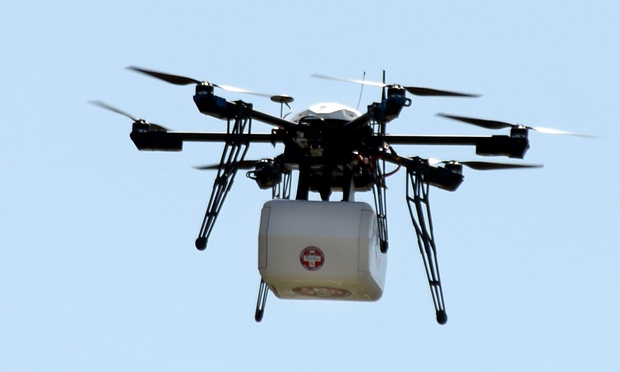 https://temblor.net/earthquake-insights/eye-in-the-sky-saving-lives-and-earthquake-recon-using-drones-2273/
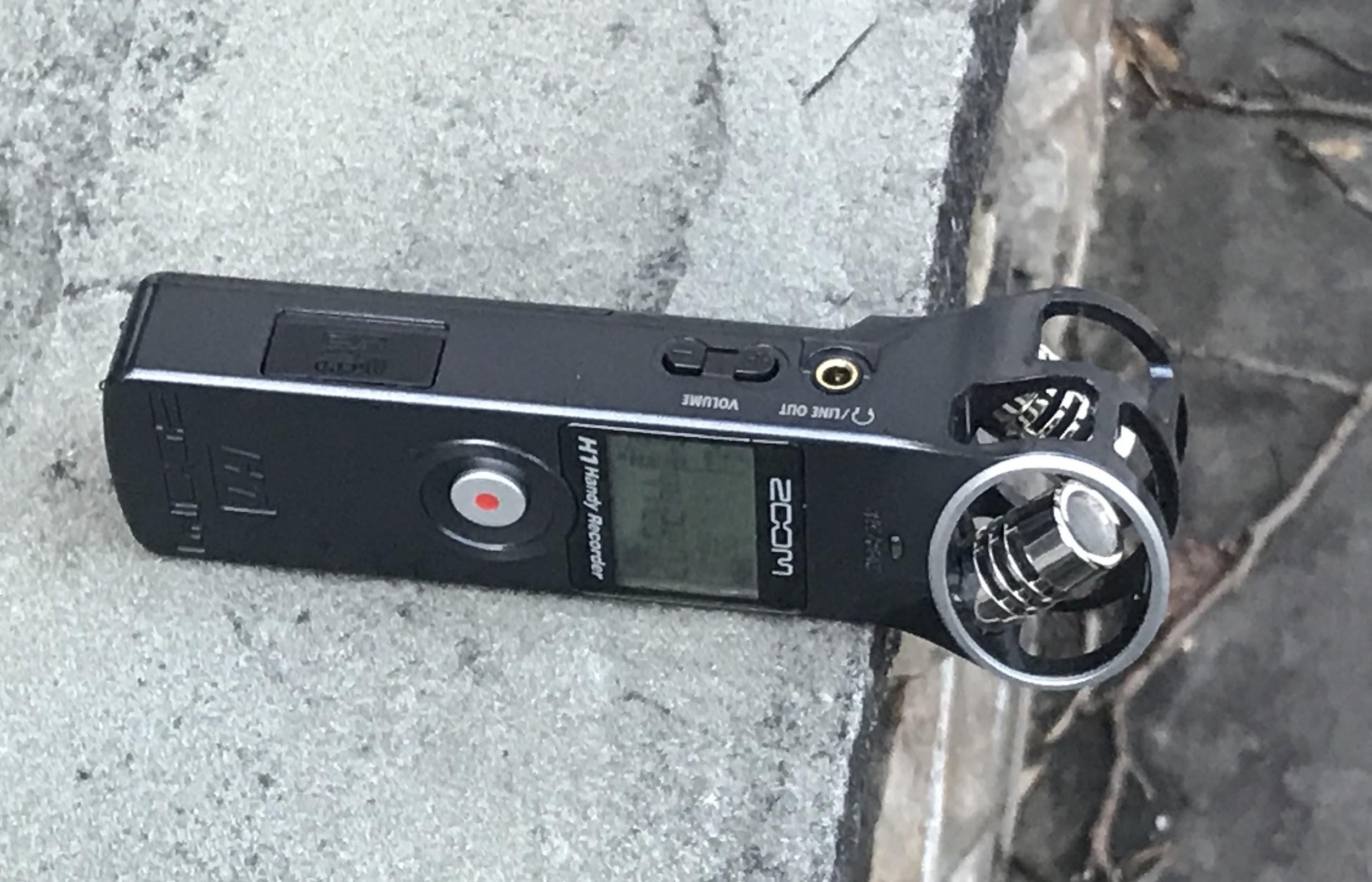 Materials
Zoom H1 Handy Recorder (1x)
Zoom H1N Handy Recorder (1x)
Wolfram Mathematica 12.1 Computer Language (1x)
 Intel® Core™ 10700K CPU @ 3.80GHz Desktop Computer (1x)
iPhone 7 Plus (1x) (for testing and tone generation)
Sonic application (1x) (for testing and tone generation)
3,300Hz Rescue whistle (1x)
Procedure
Preliminary calibration trials -- Generate angle/ratio pairs
Create mathematical model -- Receives left/right ratio, outputs angle of origin
Write frequency extractor code -- Bandpass filter for 300Hz to 8,000Hz
Conduct tests to assess accuracy and effects of the environment
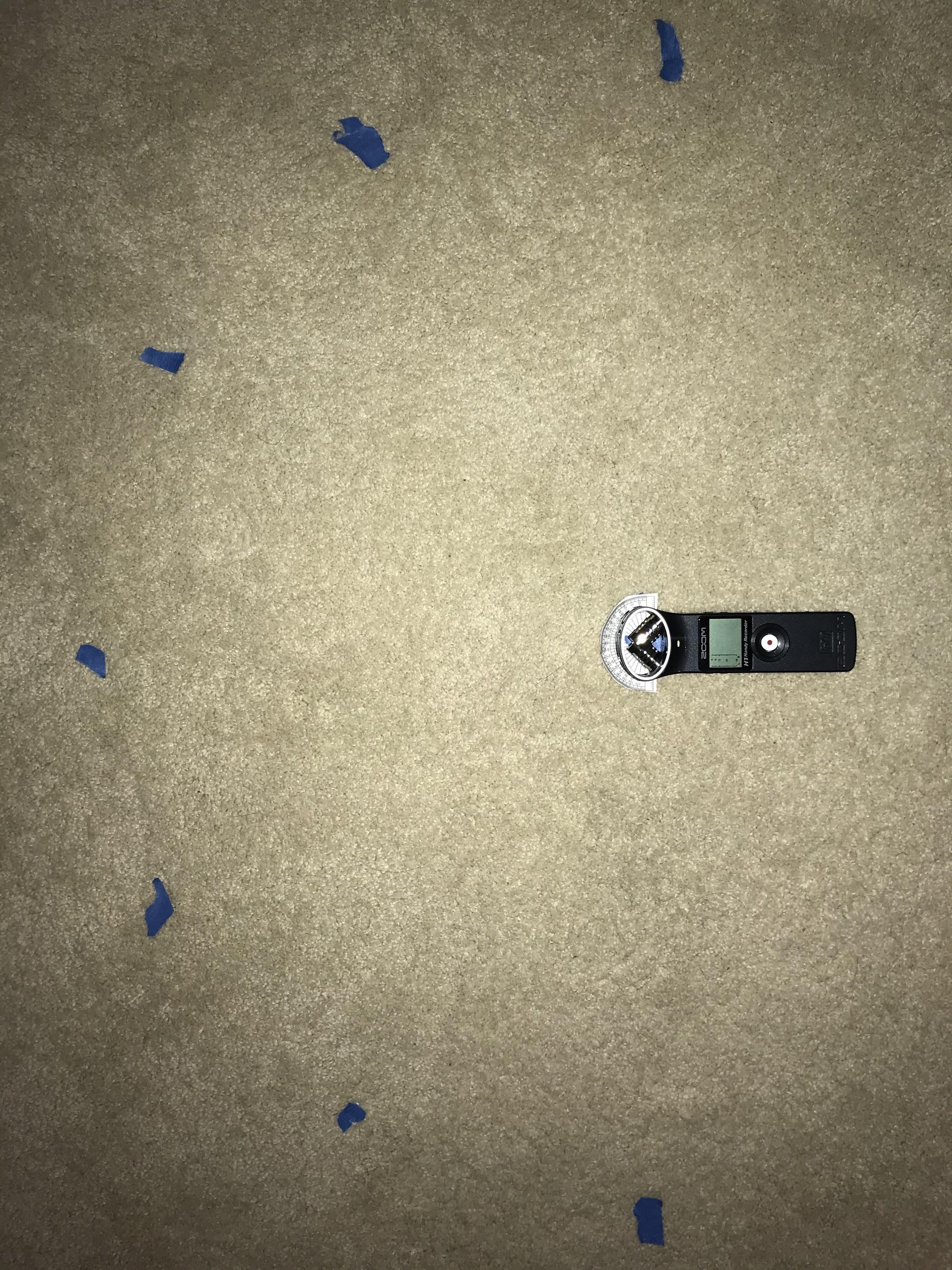 Band-pass Filter is Applied
Microphone Receives Audio Data
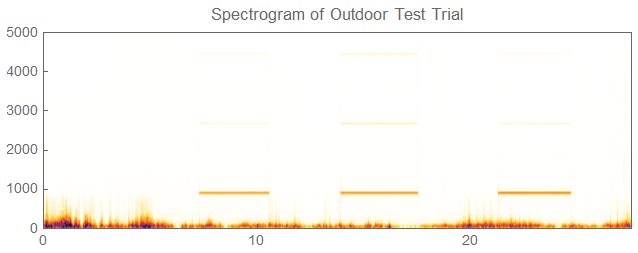 Outputs Angle of Origin in Degrees
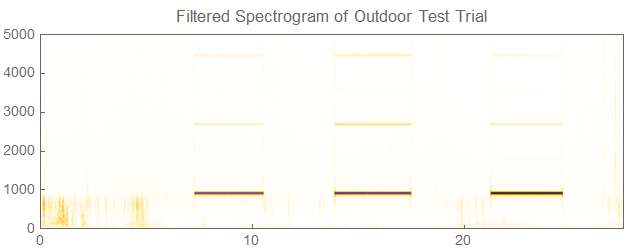 Automatic Segmentation
Estimation Using Model
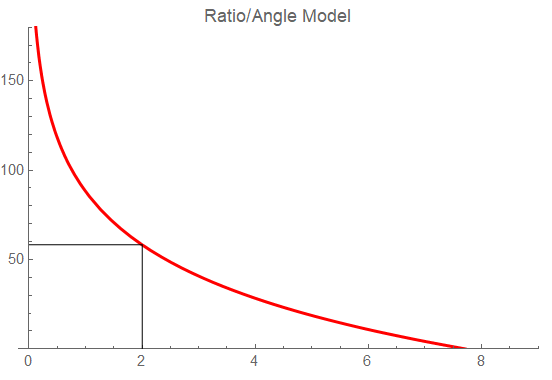 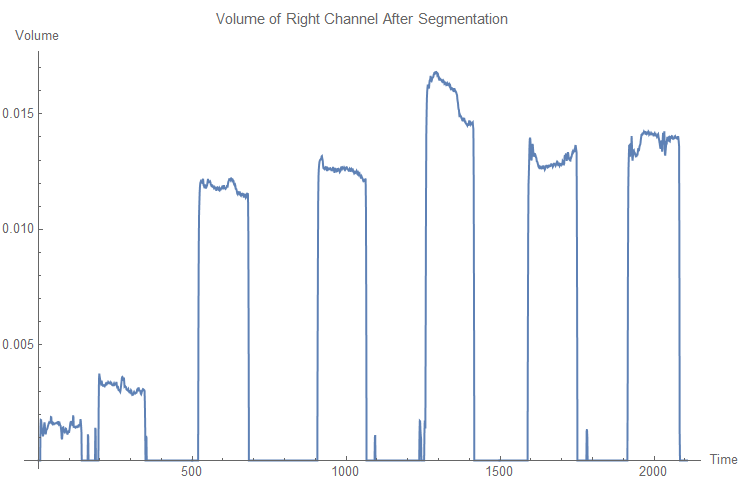 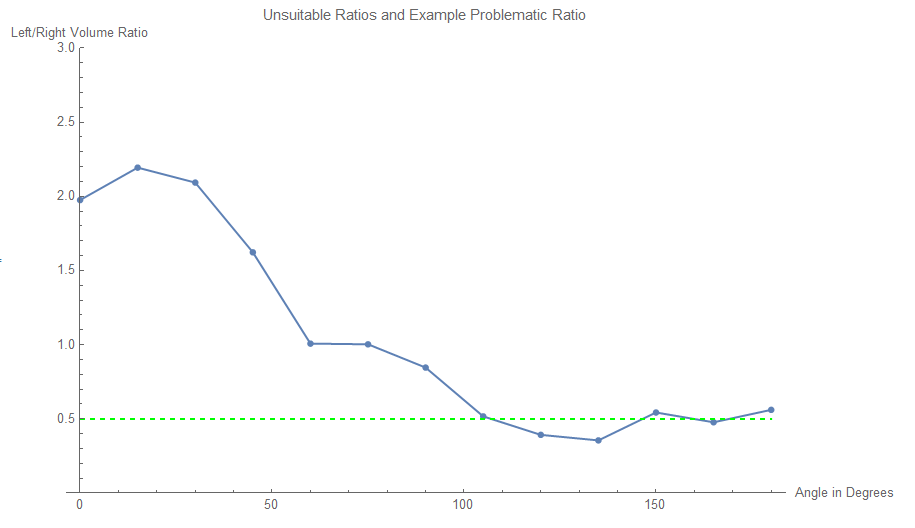 When analyzing the preliminary trials, the data would contain areas where one output corresponded with several input. 
Since the inverse function of the graphs on the left would be used, this would be problematic as a measured ratio could be coming from several different angles
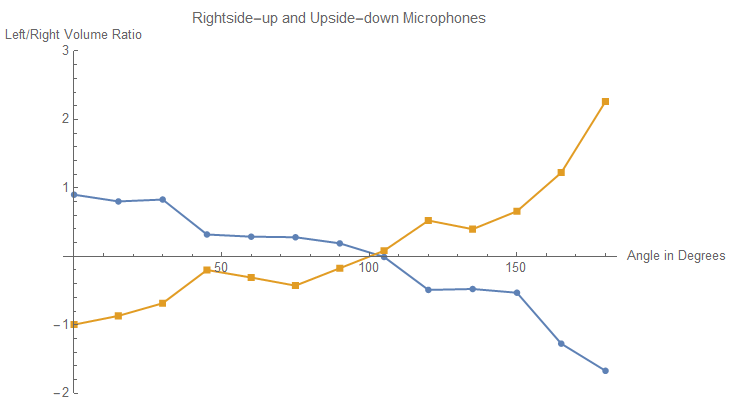 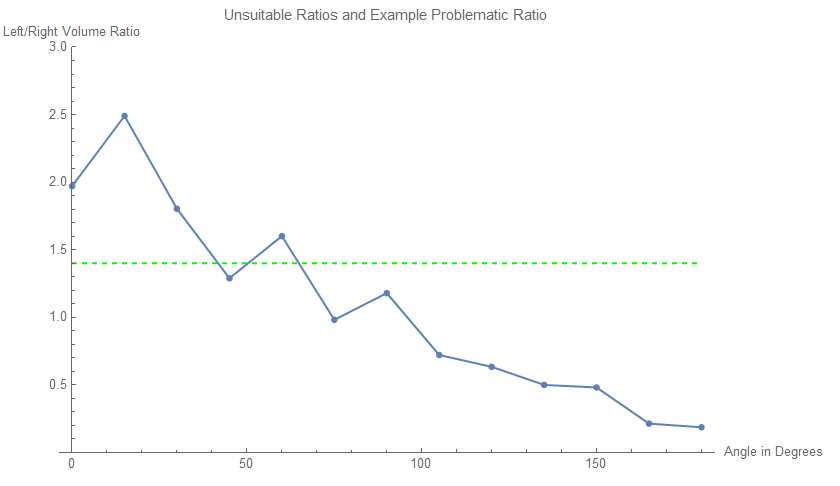 The problem was hypothesized to be stemming from an irregularity in microphone measurement, so an experiment was designed
One microphone was placed upside down and on top of the other
Results showed mirror images along the x-axis, indicating that the microphones were not the problem
Instead, reverberation and misplacement was the likely root cause.
Results
Average Indoor Error Range -- 4.9 degrees 			Average Outdoor Error Range -- 19.2 degrees
Results
Average Vertical Error Range: 9.94

Average Horizontal Error Range: 7.06
Summary
Time Efficient -- 0.03 seconds on average
Accurate -- 4.9 degrees indoors, 19.2 degrees outdoors, 8.5 degrees overall 
Novel approach -- first system that solely uses a ratio of left/right facing volumes
Optimized for Disaster Relief -- only considers sounds that could potentially be from survivors
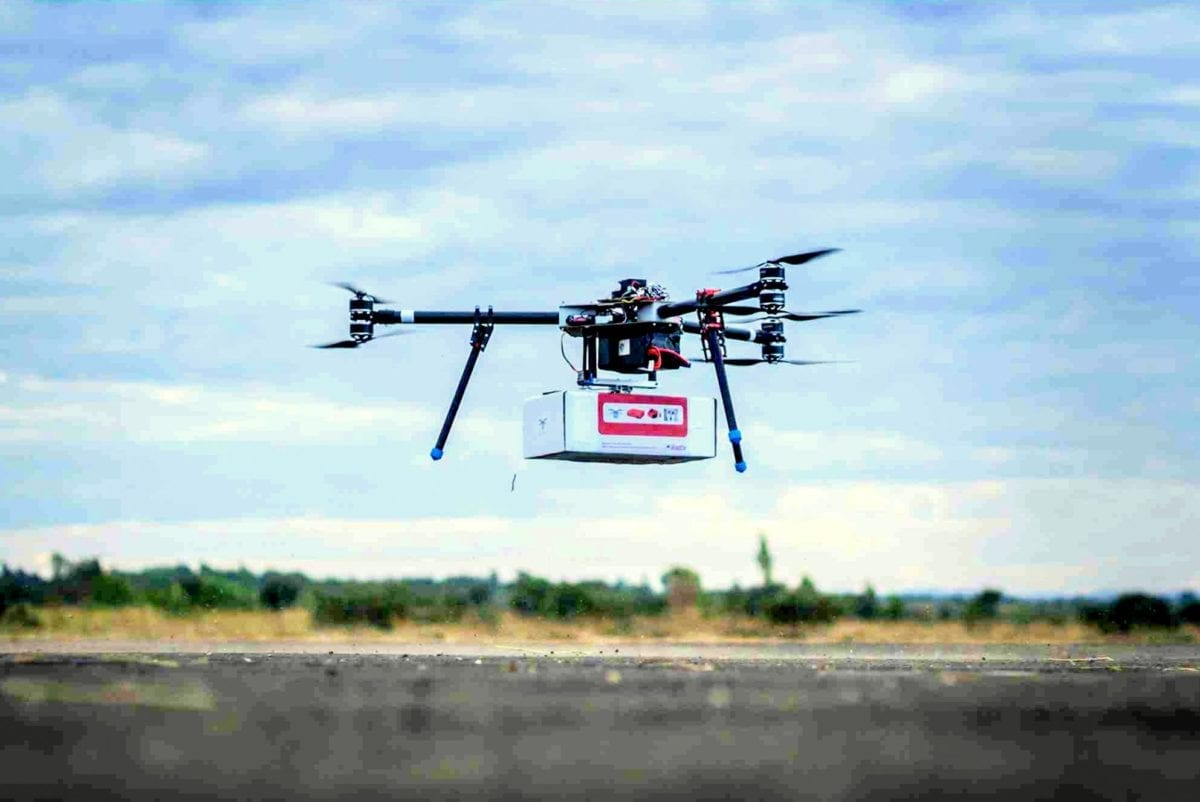 https://dronebelow.com/2018/11/20/drones-swarms-and-ai-for-search-and-rescue-operations-at-sea/
Ideas for Future Research
Sound Source Localization:
Improve accuracy in high-wind environments
Explore how distance affects accuracy

UAVs and Signal Processing
Mapping survivors and determining most efficient route
Incorporate machine-learning models and expanding scope to other fields such as law-enforcement